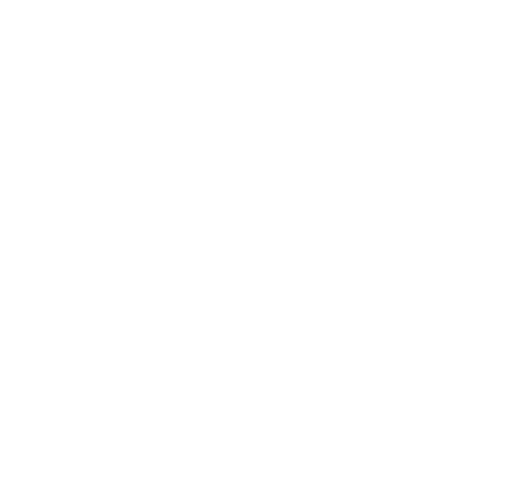 Halleluja! Lobet Gott in seinem Heiligtum 
 
       Liederbuch: „Feiern & Loben“

       Lied Nr. 68, Strophen 1 bis 3
Feiern & Loben, Lied 68, Strophe 1
Halleluja! Lobet Gott in seinem Heiligtum,
   lobet ihn in der Feste seiner Macht! 
Lobet ihn für seine Taten, lobet ihn, 
   lobet ihn in seiner großen Herrlichkeit!
Feiern & Loben, Lied 68, Refrain
Alles, was Odem hat, lobe den Herrn!
   Halleluja! 
Alles, was Odem hat, lobe den Herrn!
   Halleluja!
Feiern & Loben, Lied 68, Strophe 2
Lobet ihn mit den Posaunen, lobet ihn,
   lobet ihn mit Psalter und mit Harfen! 
Lobet ihn mit Pauken und mit Reigen.
   Lobet ihn mit Saiten und mit Pfeifen.
Feiern & Loben, Lied 68, Refrain
Alles, was Odem hat, lobe den Herrn!
   Halleluja! 
Alles, was Odem hat, lobe den Herrn!
   Halleluja!
Feiern & Loben, Lied 68, Strophe 3
Halleluja! Lobet Gott in seinem Heiligtum,
   lobet ihn in der Feste seiner Macht! 
Lobet ihn mit hellen Zimbeln, lobet ihn.
   Lobet ihn mit wohlklingenden Zimbeln.
Feiern & Loben, Lied 68, Refrain
Alles, was Odem hat, lobe den Herrn!
   Halleluja! 
Alles, was Odem hat, lobe den Herrn!
   Halleluja!
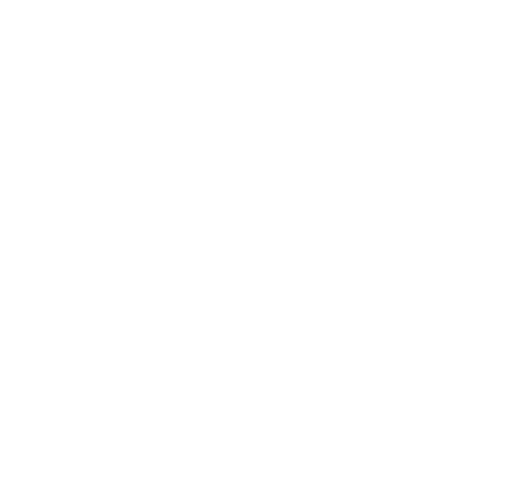